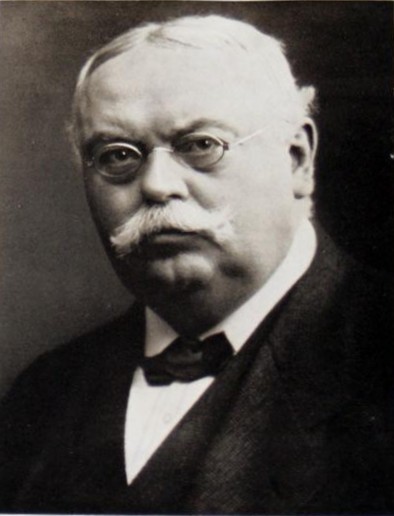 August Oetker
Er wurde am 6. Januar 1862 geboren.
Er kam aus Obernkirchen.
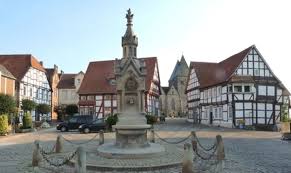 Er hat das Unternehmen gegründet.
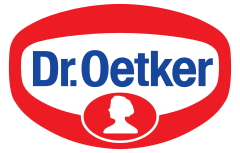 Produkte
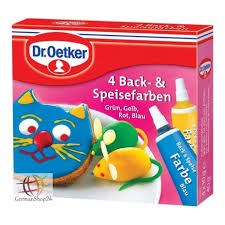 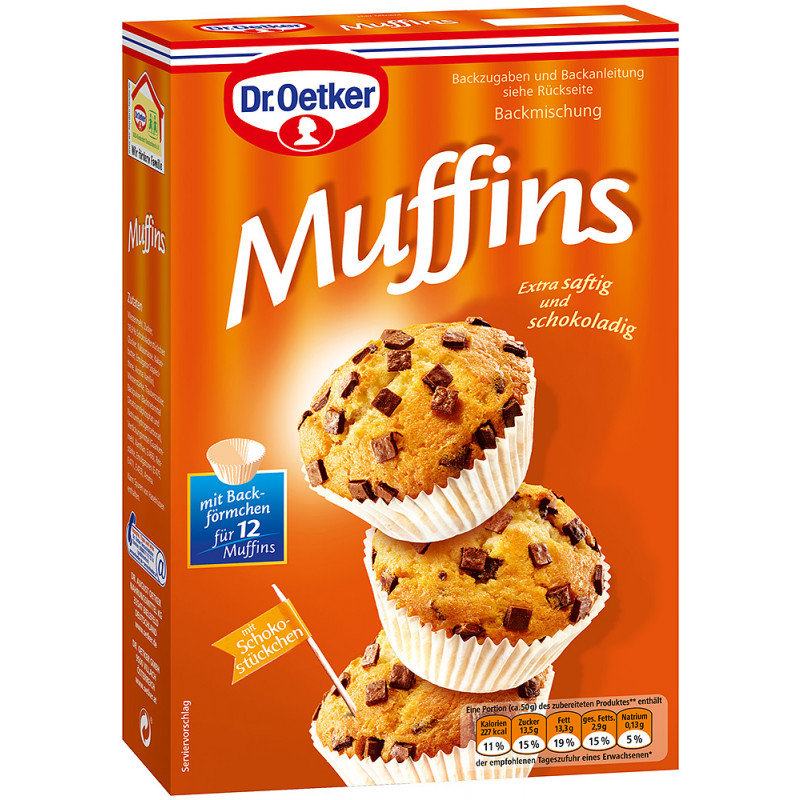 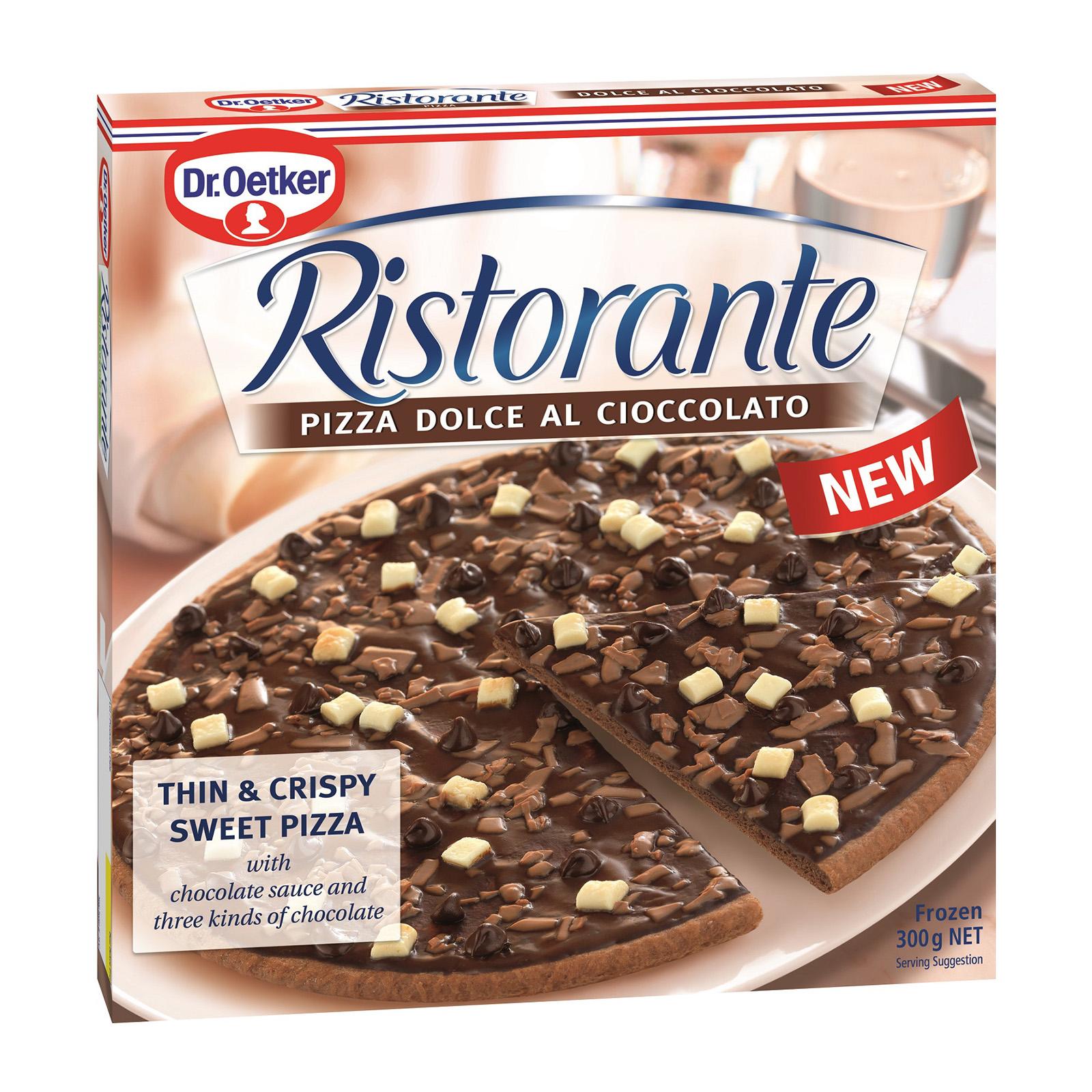 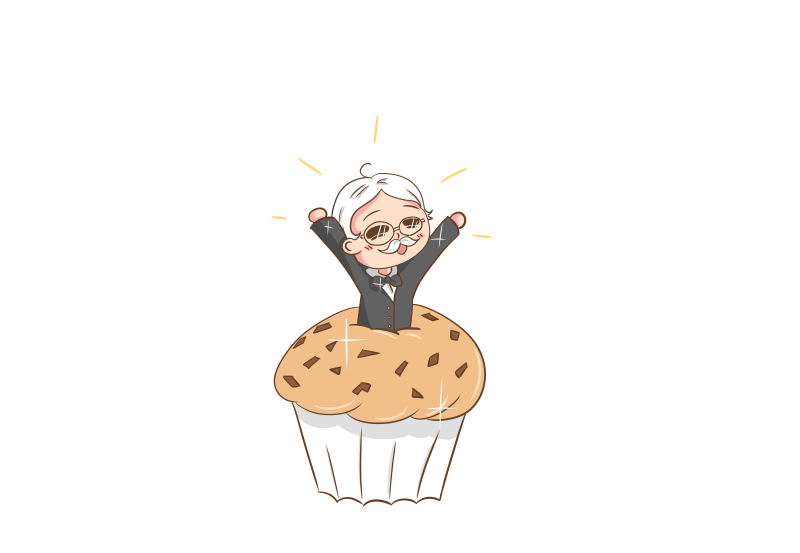 Danke schön!